Francis Zhou
Sr. Program Manager
Developer Platform
Cameron Lerum
Sr. Program Manager
Operating Systems Group
Localizing Windows UAP apps using the Multilingual App Toolkit
2-90
Multilingual App Toolkit
Developers focus on features, not languages
Seamless localization workflow
Instant access to translation services
Enables community and professional services
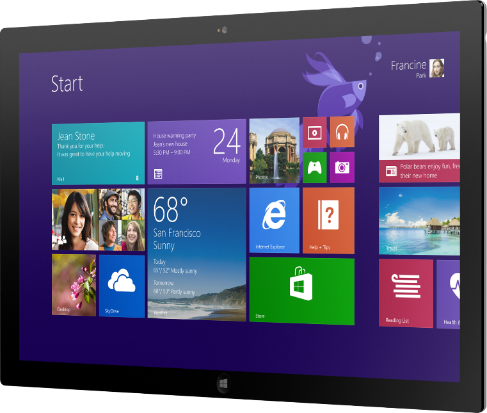 SimpleInk Localization demo
Globalization Demystified
Windows.Globalization.NumberFormatting
DecimalFormatter
PercentFormatter
CurrencyFormatter
PermilleFormatter
Windows.Globalization.DateTimeFormatting
DateTimeFormatter
Windows.Globalization
Calendar
Globalization Demystified
AVOID
Handcrafted formatting
String.Format(“{0}/{1}/{2}”, Month, Day, Year)
String.Format("${0:0.00}", 100.00);
Ignoring user’s language preferences
PrimaryLanguageOverride is permanent – use with care.
Creating specialized calendar UI controls
Localization Demystified
Use resource files for all localizable strings
However, hard-code strings that should not be localized
Translations may require 40% more space
Utilize resource binding
Store: x:Uid for XAML, data-win-res for HTML
ResourceLoader.GetString(“MyResourceID”)
Use resource qualifiers for culture specific images
Resources
Multilingual App Toolkit Resources
http://aka.ms/matinstallv4
Download v4.0

http://aka.ms/matblog
Announcements

http://aka.ms/matvoice
User voice site
Translation Resources
http://www.MicrosoftTranslator.com/dev
Microsoft Translator Developer Site

http://www.microsoft.com/Language
Microsoft Language Portal
Localization Samples
http://aka.ms/datetime
Date and time formatting sample

http://aka.ms/numbers
Number formatting and parsing sample

http://aka.ms/apploc
Application resources and localization sample